Japanese history, language and animation
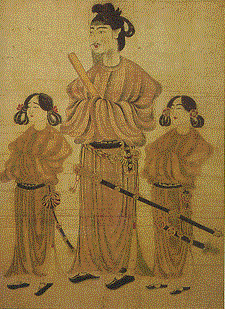 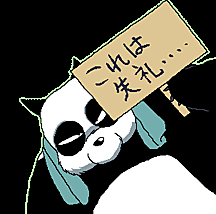 HISTORY
First settlements in 12000 BC
Great influence from China 1000 BC – 1000 AD
HISTORY II
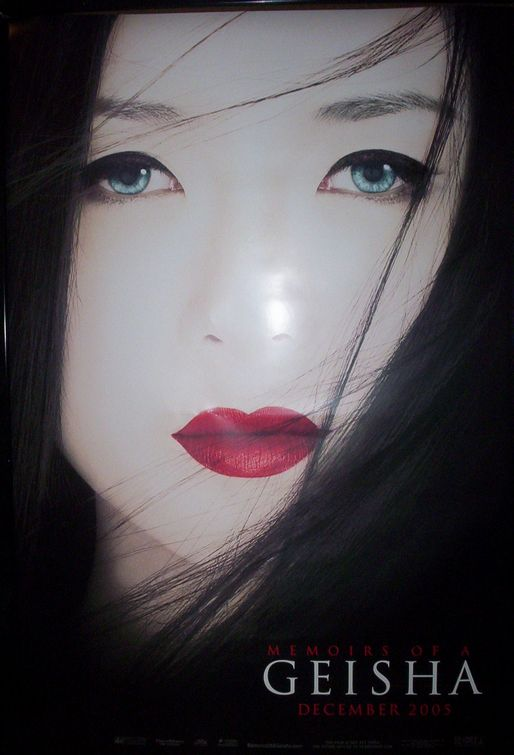 Feudal Japan with Shogun and Daimyo, isolationism for 7 centuries
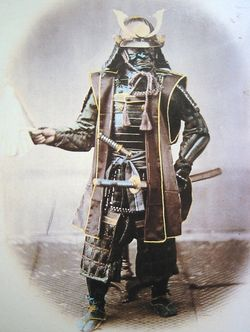 In 1853 they opened to the world
HISTORY III
The 1st and the 2nd World War-in the 1st they were at the winning side, at the second they lost, the occupation after the war
Extremely quick developement
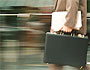 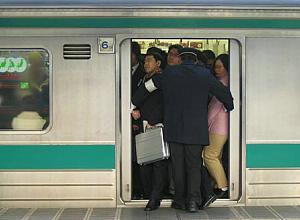 4 writings:
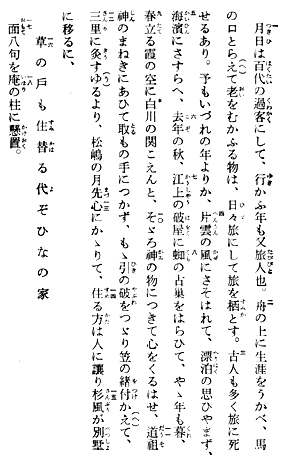 Rōmaji (ローマ字) 
Katakana (片仮名) 
Hiragana (平仮名) 
Kanji (漢字) (Dainkawa Jiten)‏
Japanese animation
First introduced in the beginning of the 20th Century
Golden age: 1970s, 1980s.
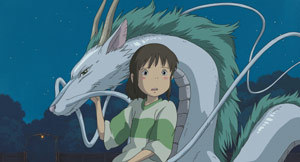 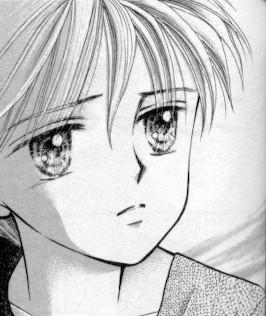 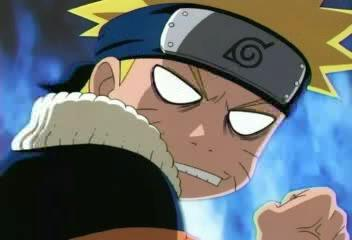 Genres
Bishōjo



Bishonen
Ecchi
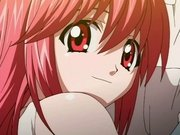 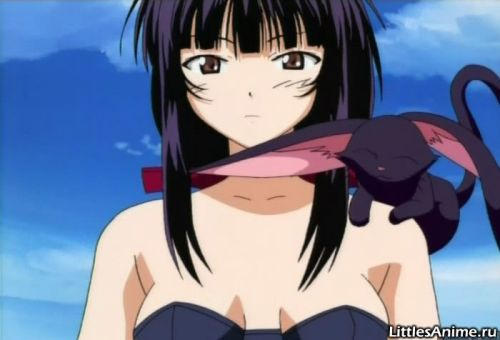 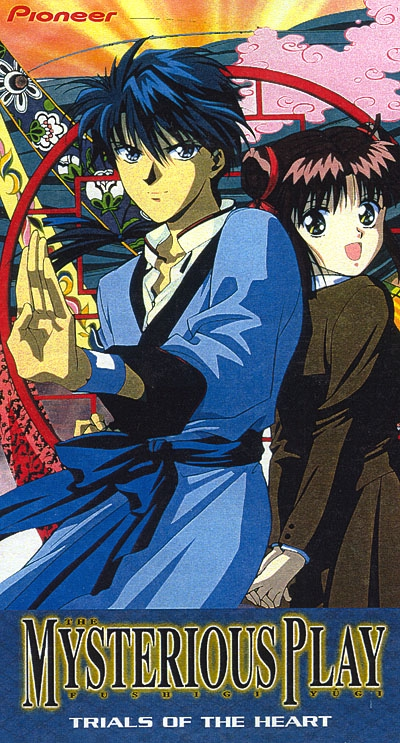 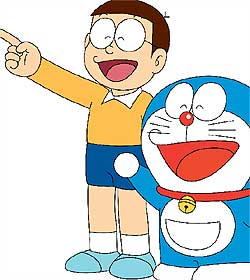 Kodomo
Genres II
Shōnen-ai
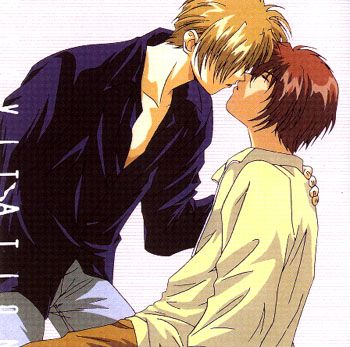 Mecha




Sentai
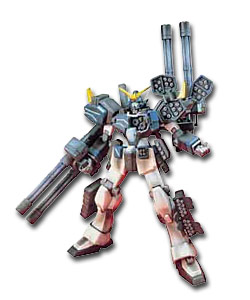 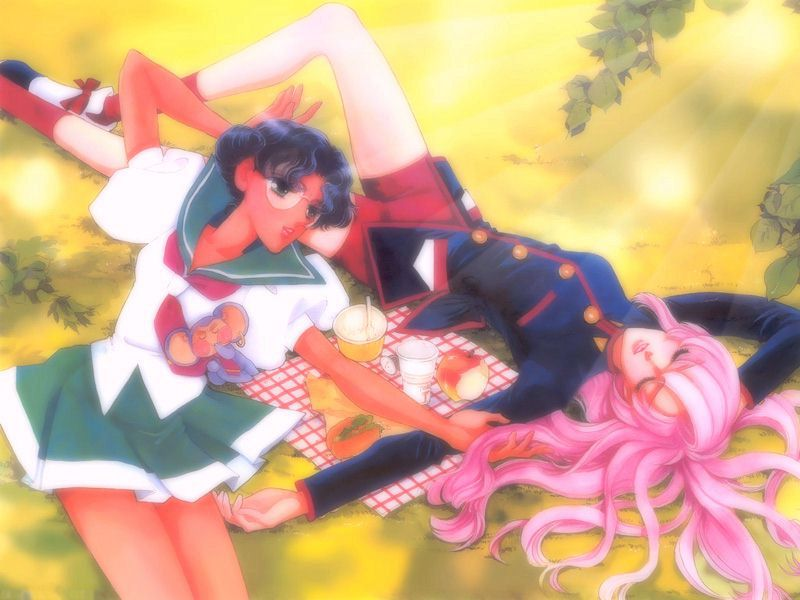 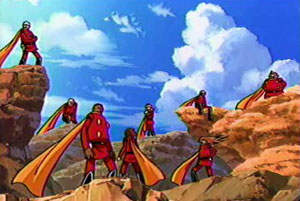 Shōjo-ai
Anime stereotypes
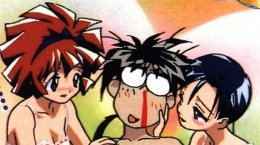 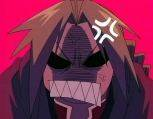 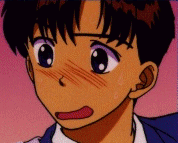 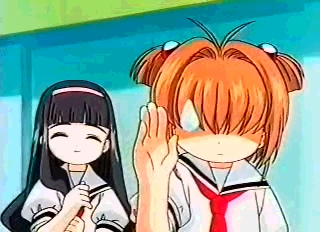 Legends of animation
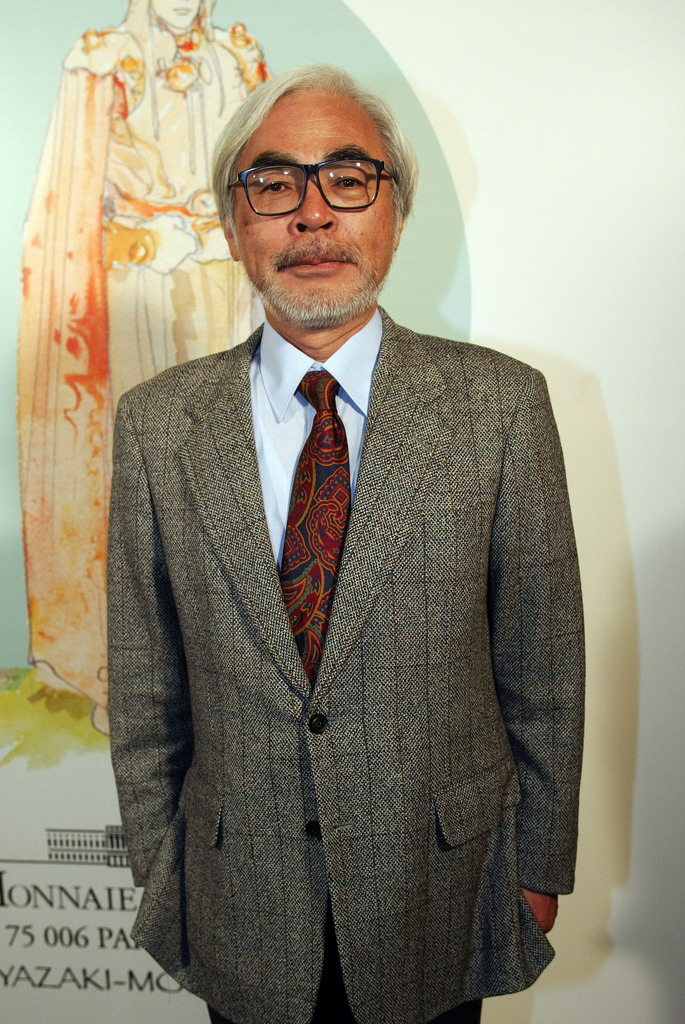 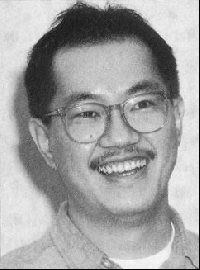 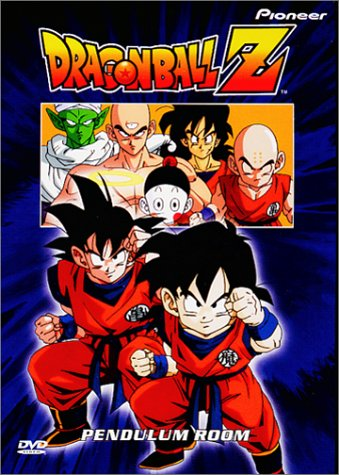 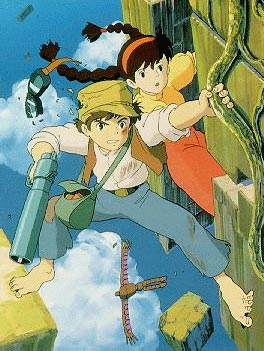 Where to study japanese?
Short courses
Faculty of Arts
Go to Japan! ^-^
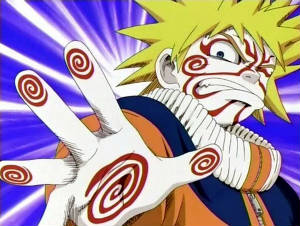 Domo arigato gozaimasu!